Perioodi 2014-2020 struktuurivahendite kasutamise võimalused kohalikele omavalitsustele
Kadri Tali

18.märts 2015
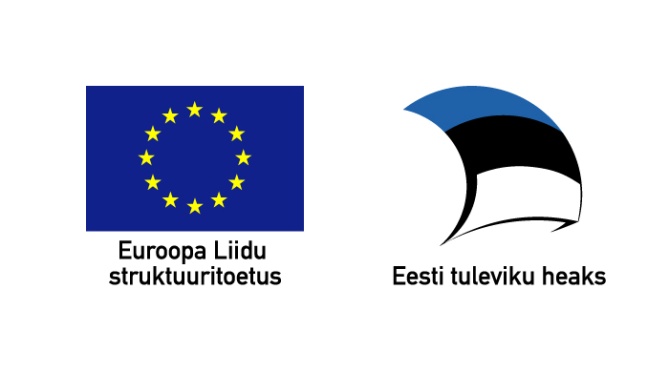 [Speaker Notes: Partnerluslepe, rakenduskava, meetmed, projektid
Vanal perioodil tehtu, miks on olnud vajalik
Uue perioodi kujunemise alus]
Euroopa Struktuuri- ja Investeerimisfondide toetus Eestile
[Speaker Notes: Võrreldes eelmise perioodiga:
kasvab ESF maht – 200 mln €.
Kasvab MAKi maht – 40 mln € võrra.
 põllumajanduse otsetoetused kasvavad 2 korda.]
Euroraha investeerimise lähtekohad – projektide valikukriteeriumid
Euroraha kasutamise fookus viiel eesmärgil
Struktuurivahendite rõhuasetused
Struktuurivahendite jaotus, mln €
Haridus, hõive ja sotsiaalne turvalisusrõhuasetused investeerimisel:
üldhariduse koolivõrgu korrastamine
 lastehoiu teenuse kvaliteedi ja kättesaadavuse parandamine
 hoolekandeteenuste kättesaadavuse parandamine
 esmatasandi tervisekeskuste loomine ja kaasajastamine
7
[Speaker Notes: Eeltingimused ja KOV toetuse saajana]
TAI ja ettevõtlusrõhuasetused investeerimisel:
- nutikas spetsialiseerumine ja kasvualade arendamine
- kõrghariduse ja teaduskorralduse reform
- rätseplahendused ehk ettevõtja arendusmeede
- tööhõive ja ettevõtlusaktiivsuse suurendamine väljaspool Tallinna ja Tartu linnapiirkondi
8
Ressursitõhusus ja looduslik mitmekesisusrõhuasetused investeerimisel:
- veemajandustaristu kaasajastamine
 kaugküttesektori tõhusamaks muutmine
 alternatiivkütuste kasutuselevõtu edendamine
 tänavavalgustuse energiatõhusamaks muutmine
 investeeringud korterelamute energiatõhususse
Transport ja IKTrõhuasetused investeerimisel:
ühistranspordi kasutatavuse suurendamine, ühistranspordi peatuste ühendamine
 e-teenuste kasutusalade laiendamisene
10
Kavandatavad regionaalarengu meetmed
Piirkondade konkurentsivõime tugevdamine
Investeeringud
Regionaalsed kompetentsikeskused 
Piirkondlikud algatused tööhõive ja ettevõtlikkuse suurendamiseks 

Suuremate linnapiirkondade jätkusuutlik areng

Kohaliku ja regionaalse tasandi arendusvõimekus
Piirkondade konkurentsivõime tugevdamise investeeringud (1)
1) ETTEVÕTLUSKESKKOND. Ettevõtluse jätkusuutlikkuse tagamiseks ning uute investeeringute juurdetoomiseks piirkonda toetatakse:
avaliku tugitaristu kaasajastamist ja loomist tööstus- ja ettevõtlusalade juurde;
Inkubatsiooni- ja tootearendusvõimaluste väljaarendamist;
2) TURISM. Piirkondades, kus töökohtade loomisel on tugevad eeldused turismisektoril toetatakse: 
külastusobjektide kasutuse elavdamist ja mitmekesistamist, sh toodete ja teenuste väljaarendamist;
piirkondlike turismivõrgustike väljakujundamist.
3) LINNARUUM. Stimuleerimaks erainvesteeringuid ning tagamaks kõrgema kvalifikatsiooniga elanikkonna lisandumise ja säilimise toetatakse toimepiirkonna keskustes:
investeeringuid avaliku linnaruumi kaasajastamiseks juhul, kui see loob konkreetses paigas eeldused investeeringuteks ettevõtlusse
Piirkondade konkurentsivõime tugevdamise investeeringud (2)
4) ÜHENDUSVÕIMALUSED. Keskuste ja tagamaa vaheliste ühenduste tugevdamiseks toetatakse: 
investeeringuid ühistransporti ja kergliiklusteedesse töökohtadele ja teenustele parema ligipääsu võimaldamiseks.

Tegevuste 1-4 abikõlblik sihtpiirkond on väljaspool Tallinna linnapiirkonda (Tallinna, Harku vald, Jõelähtme vald, Kiili vald, Maardu linn, Rae vald, Saku vald, Saue linn, Saue vald ja Viimsi vald)
Tegevuse 4 alt on erandiks rahastatavad ühistranspordi projektid – kogu maakonna  (ühistranspordi piirkonna) piires
Tegevuste rahastamise aluseks on maakondlikud arengukavad ja tegevuskavad.
Linnapiirkondade jätkusuutlik areng (1)
1) Säästva linnalise liikuvuse ja sellega seotud avaliku linnaruumi arendamiseks toetatakse :
jalgsi- ja jalgrattaga liikumise võimaluste parendamine 
säästva ühistranspordi süsteemi arendamine
avalikku linnaruumi säästvate liikumisviiside toetamine, keskendudes liikuvuse sõlmaladele. 
2) Lapsehoiukohtade nappuse vähendamiseks toetatakse:
lapsehoiu- ja alushariduse infrastruktuuri arendamine, sh uute hoonete ehitamine, olemasolevate hoonete laiendamine, olemasolevate hoonete kohandamine, moodullasteaiad.
Linnapiirkondade jätkusuutlik areng (2)
Toetatakse Tallinna, Tartu ja Pärnu linnapiirkondi.

Tallinna linnapiirkond: Tallinna, Harku vald, Jõelähtme vald, Kiili vald, Maardu linn, Rae vald, Saku vald, Saue linn, Saue vald ja Viimsi vald.

Investeeringute aluseks on linnapiirkondade jätkusuutliku arengu strateegiad
Kohalik ja regionaalne arendusvõimekus
Selleks, et edendada piirkondade arengut ning pakkuda kohaliku tasandi teenuseid säästlikumalt ja kvaliteetsemalt toetatakse:
I Keskseid koolitus- ja nõustamisprogramme
II Avatud taotlusvoore uuringuteks ja analüüsideks

Valdkonnad:
Piirkondade arengu kavandamine
Avalike teenuste osutamise korraldamine
Omavalitsuste vabatahtlik ühinemine
Meetmete ettevalmistuse hetkeseis
- Jõustunud on 25 toetuse andmise tingimustega õigusakti, ettevalmistuste lõppjärgus ca 10 õigusakti, töös ca 50 õigusakti
Avatud taotlusvoorusid on hetkel avatud 3 (loomemajandus, starditoetus ja looduskaitse)
 Eurotoetuse veebirakendus ja mobiilirakendus
Tänan kaasa mõtlemast!Info: www.struktuurifondid.ee  Kontakt: kadri.tali@fin.ee